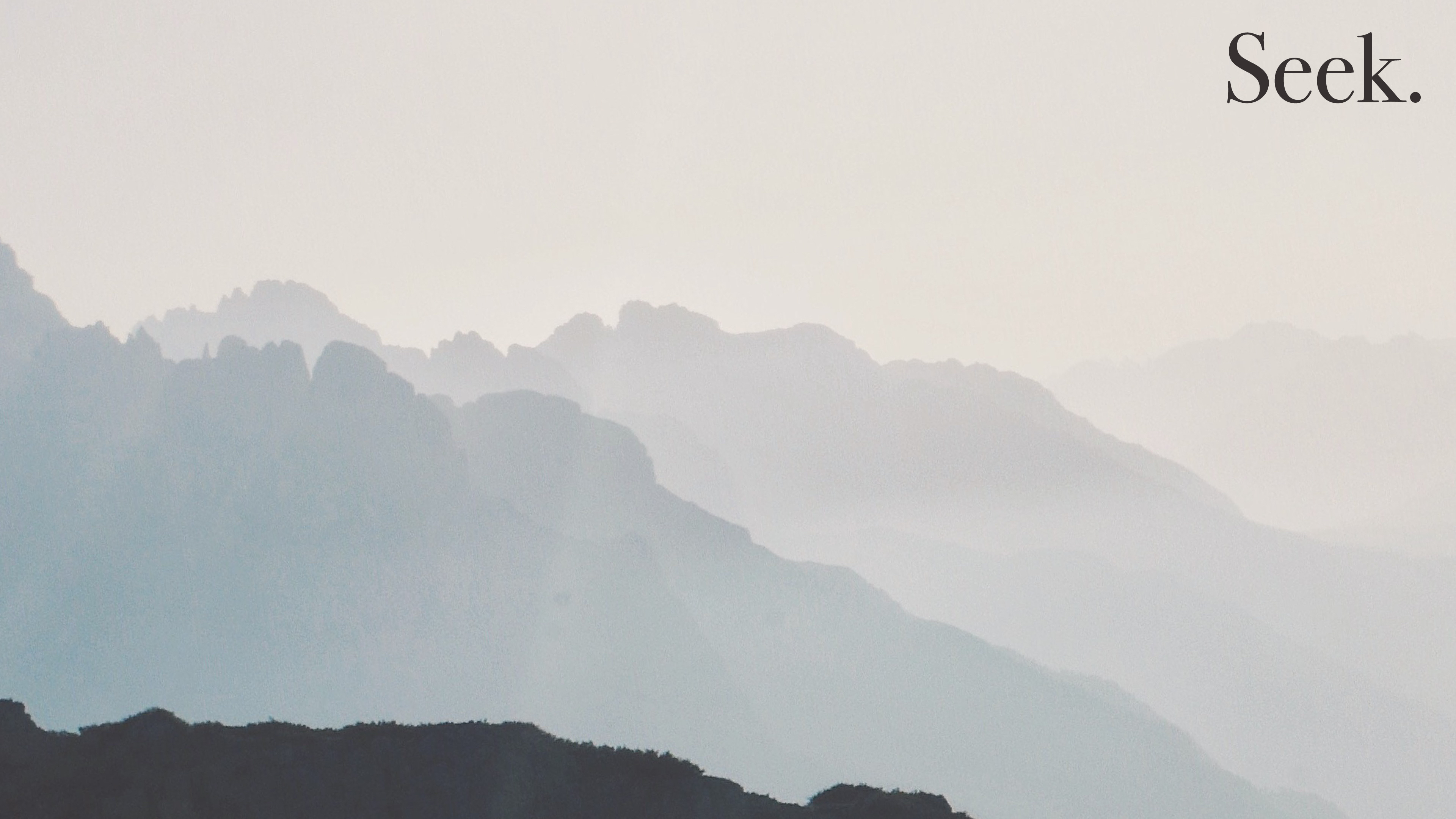 Text box
The danger of success
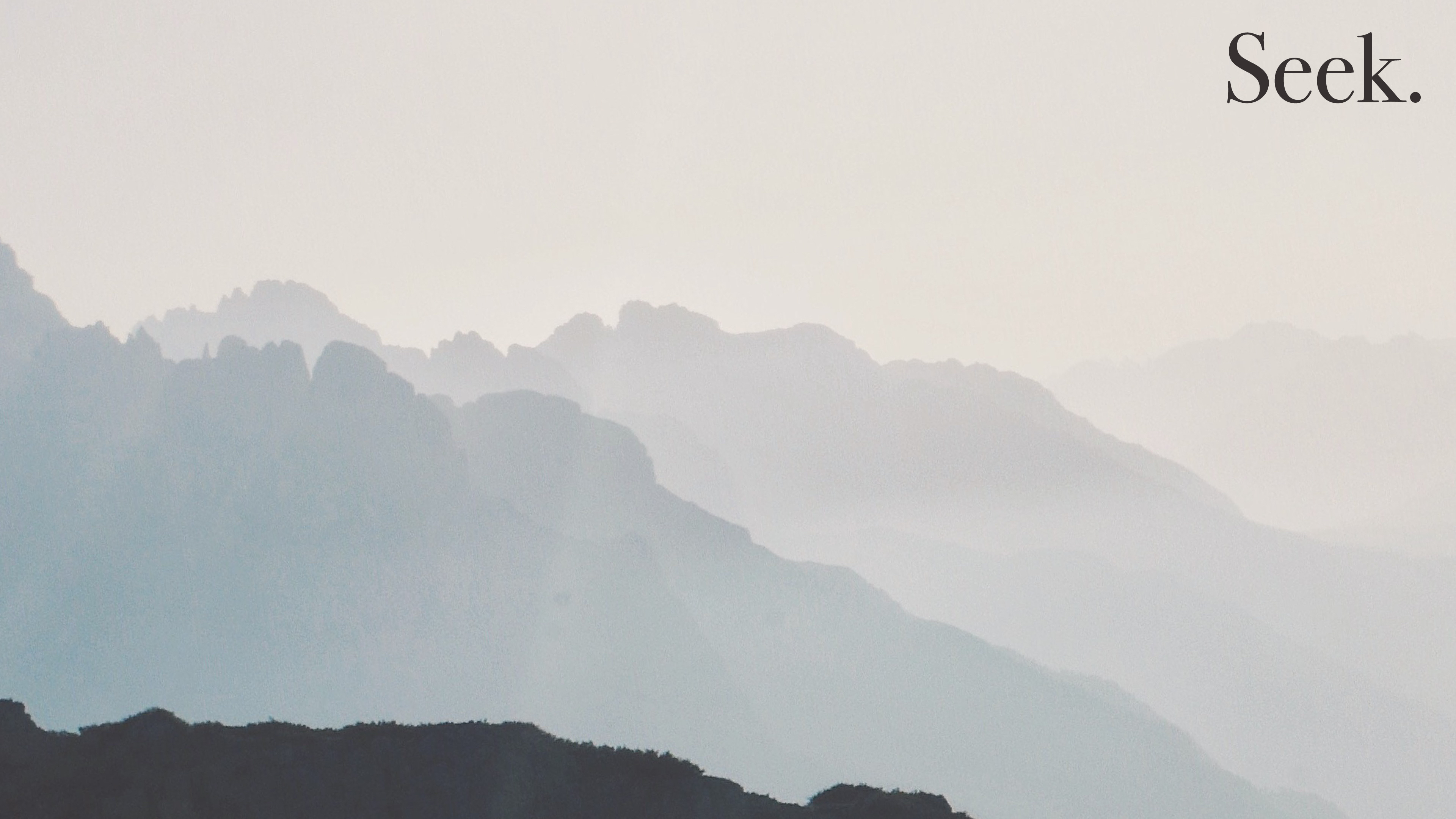 Deuteronomy 8:1-14
Be careful to follow every command I am giving you today, so that you may live and increase and may enter and possess the land the Lord promised on oath to your ancestors. 2 Remember how the Lord your God led you all the way in the wilderness these forty years, to humble and test you in order to know what was in your heart, whether or not you would keep his commands. 3 He humbled you, causing you to hunger and then feeding you with manna, which neither you nor your ancestors had known, to teach you that man does not live on bread alone but on every word that comes from the mouth of the Lord.
Text box
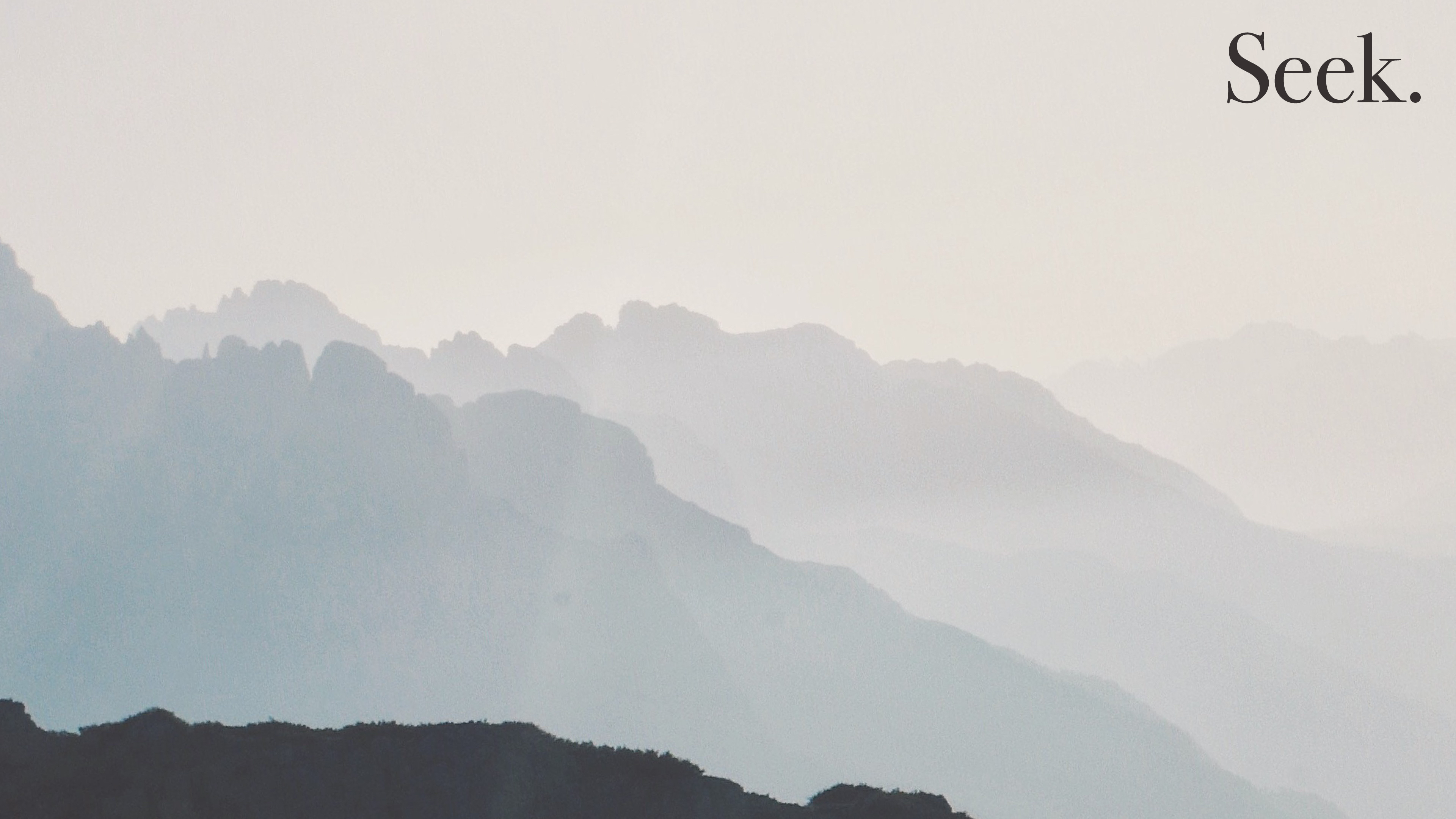 Deuteronomy 8:1-14
Your clothes did not wear out and your feet did not swell during these forty years.  Know then in your heart that as a man disciplines his son, so the Lord your God disciplines you.
 Observe the commands of the Lord your God, walking in obedience to him and revering him.  For the Lord your God is bringing you into a good land—a land with brooks, streams, and deep springs gushing out into the valleys and hills; 8 a land with wheat and barley, vines and fig trees, pomegranates, olive oil and honey;  a land where bread will not be scarce and you will lack nothing; a land where the rocks are iron and you can dig copper out of the hills.
Text box
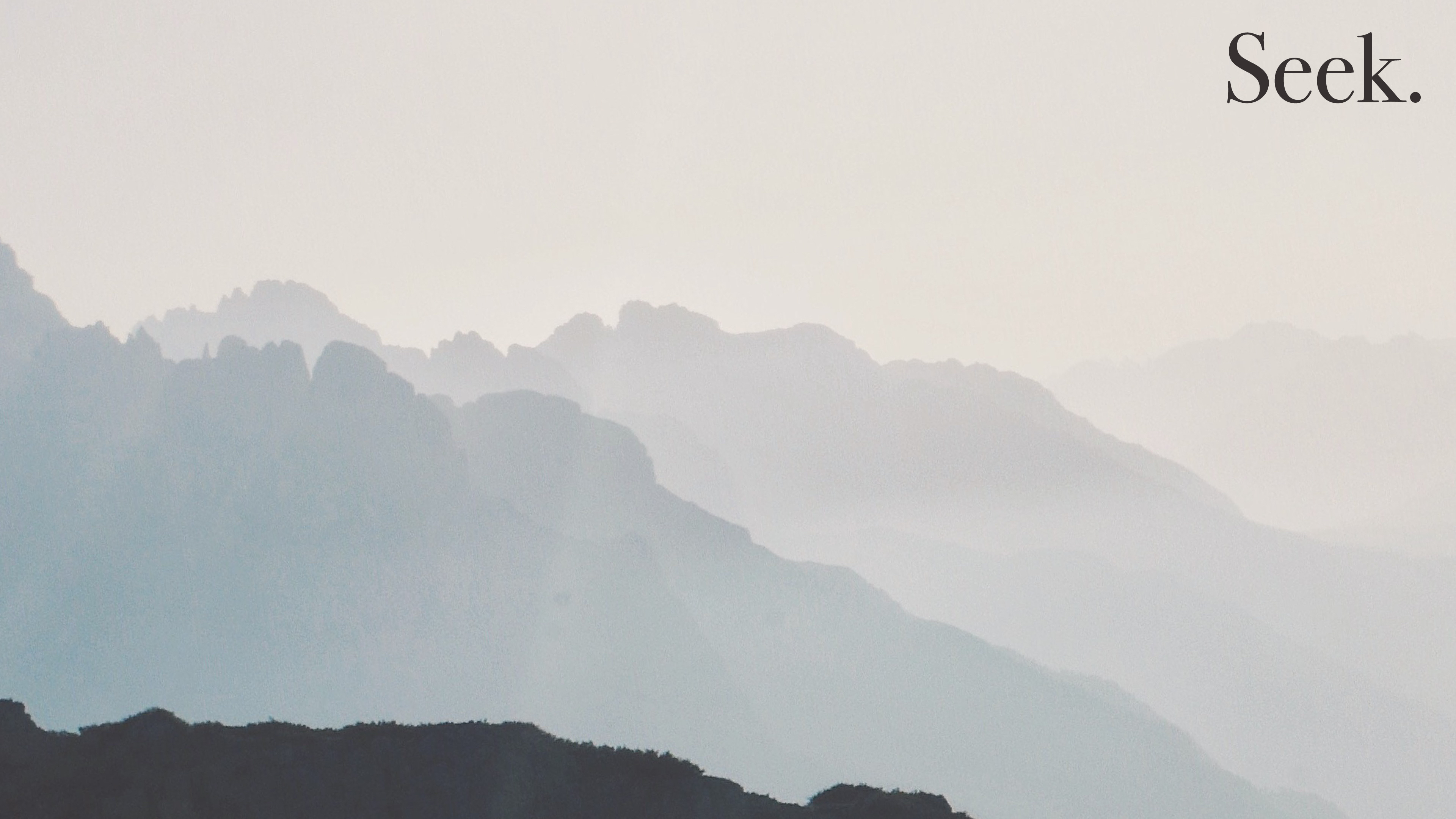 Deuteronomy 8:1-14
When you have eaten and are satisfied, praise the Lord your God for the good land he has given you. 11 Be careful that you do not forget the Lord your God, failing to observe his commands, his laws and his decrees that I am giving you this day. 12 Otherwise, when you eat and are satisfied, when you build fine houses and settle down, 13 and when your herds and flocks grow large and your silver and gold increase and all you have is multiplied, 14 then your heart will become proud and you will forget the Lord your God, who brought you out of Egypt, out of the land of slavery.
Text box
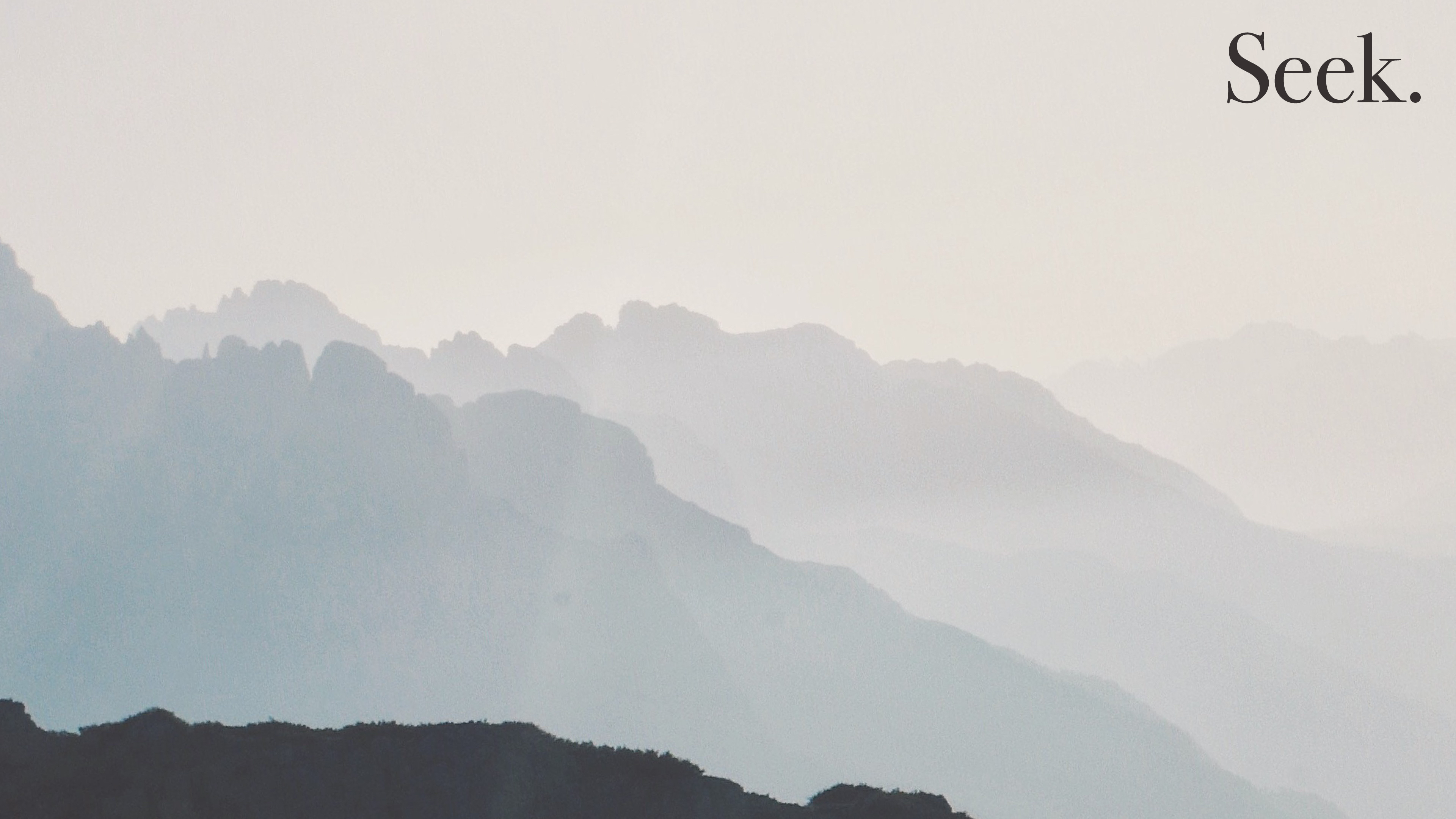 Mark 1:32-37 
That evening after sunset the people brought to Jesus all the sick and demon-possessed. 33 The whole town gathered at the door, 34 and Jesus healed many who had various diseases. He also drove out many demons, but he would not let the demons speak because they knew who he was.
35 Very early in the morning, while it was still dark, Jesus got up, left the house and went off to a solitary place, where he prayed. Simon and his companions went to look for him, 37 and when they found him, they exclaimed: “Everyone is looking for you!”
Text box